Определение качества молока, 
реализуемого в посёлке Полетаево
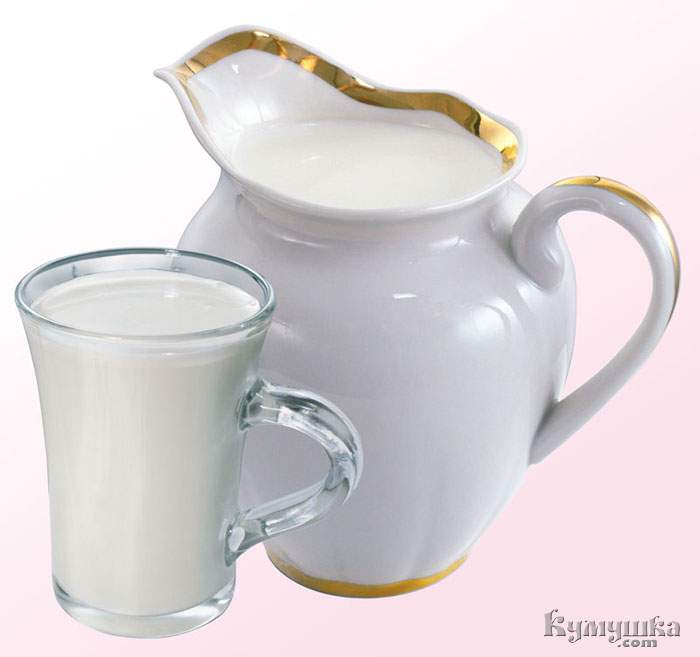 Автор: Егорова Юлия, 9 класс, 
МОУ Полетаевская СОШ, п. ПолетаевоНаучный руководитель: Астафьева Анастасия Александровна, учитель биологии МОУ Полетаевской СОШ
п. Полетаево, 2014г
1
Молоко- изумительная пища, приготовленная самой природой.

академик И.П.Павлов
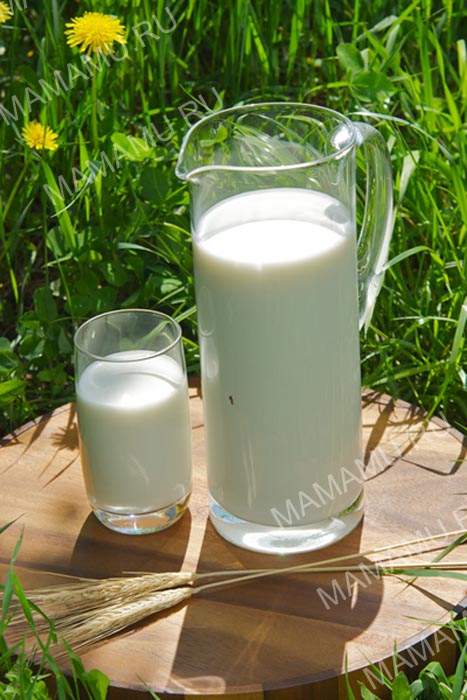 2
Гипотеза
Не всё молоко, которое продаётся в магазинах у нас в посёлке, является качественным.
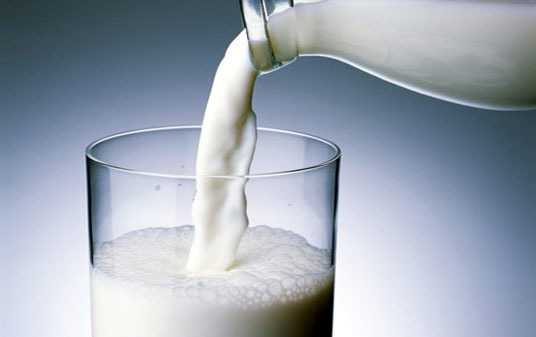 3
Цель:
определить органолептические и физико-химические показатели качества молока, реализуемого в посёлке Полетаево.
Задачи:
изучить ассортимент молока в пос. Полетаево;
изучить источники информации в литературе и Интернете по данной теме;
подготовить и провести анкетирование на тему «Молоко, которое мы пьём», выяснить отношение населения к этому продукту;
выбрать методики для  определения качества молока и провести исследование;
сравнить полученные результаты и сделать вывод о качестве молока
4
Объект исследования:
молоко различных производителей
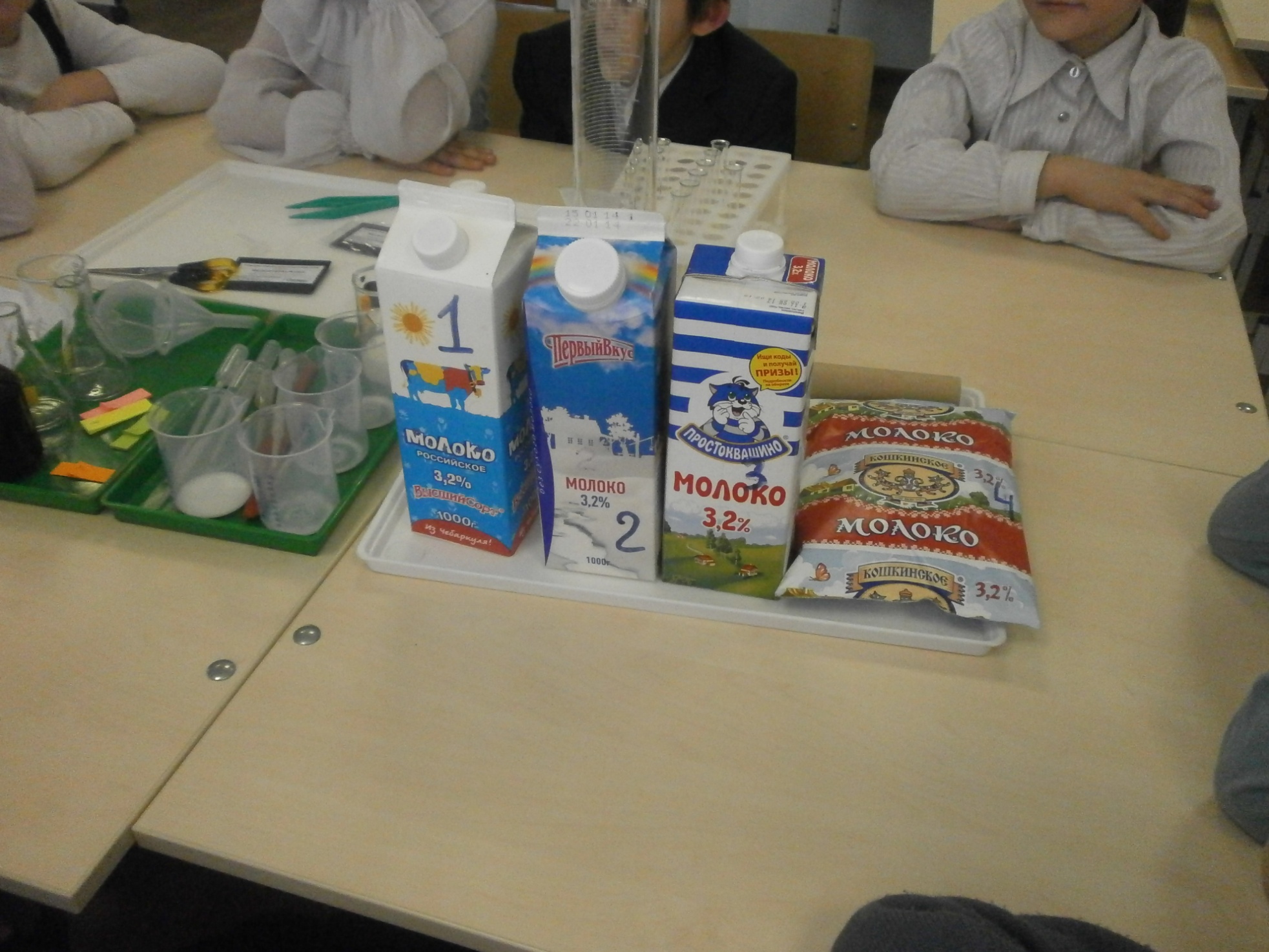 «Российское» 
ОАО «Чебаркульский молочный комбинат»
 
2.«Первый вкус» 
ОАО «Челябинский городской молочный комбинат»

3.«Простоквашино»
«Молочный комбинат  Ялуторовский» Тюменская обл.
   
 4.«Кошкинское»
    ЗАО Алев, г. Ульяновск

5. домашнее натуральное коровье молоко
5
Место проведения исследований
Научно-исследовательский 
	лагерь «Ташангир»
Санитарно-пищевая 
	полевая лаборатория
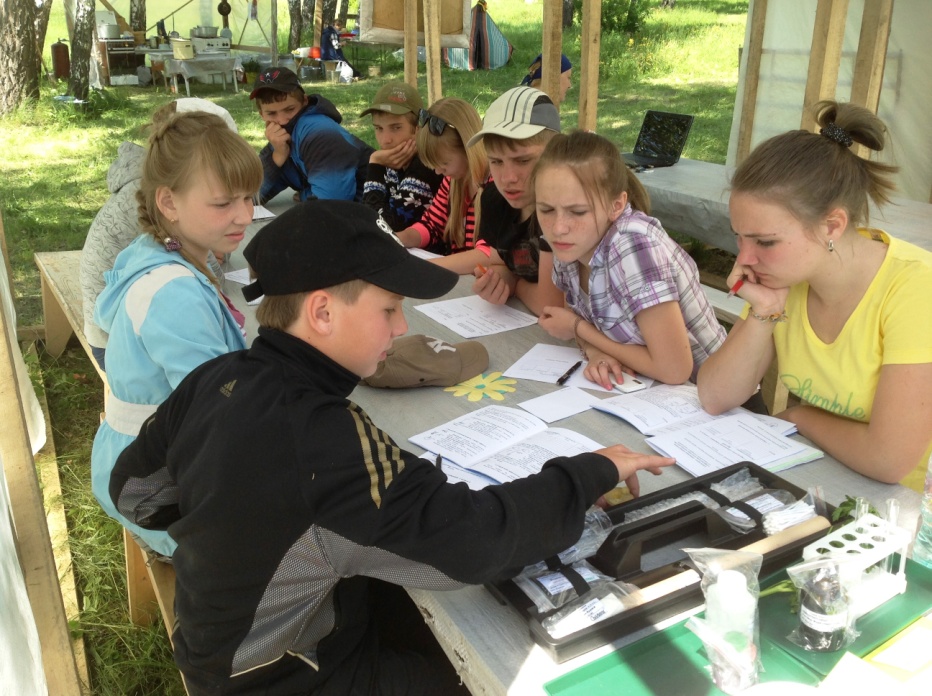 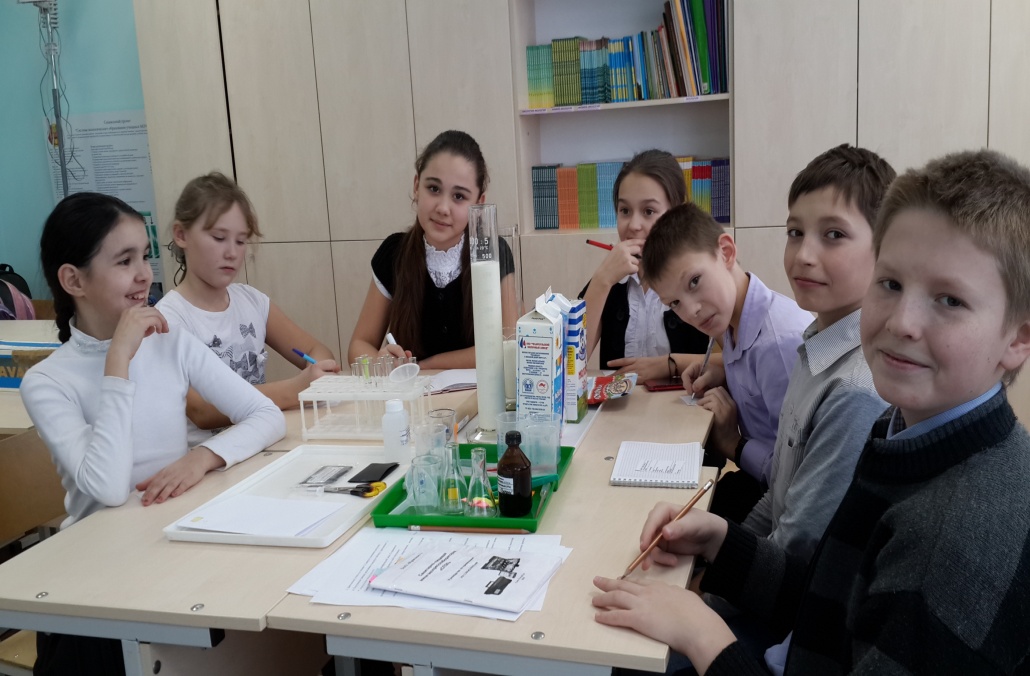 Интегрированная Экологическая Лаборатория
Кружок «Здоровое питание»
6
Гост Р52090-2003 
от 01.07.2004  
на молоко питьевое
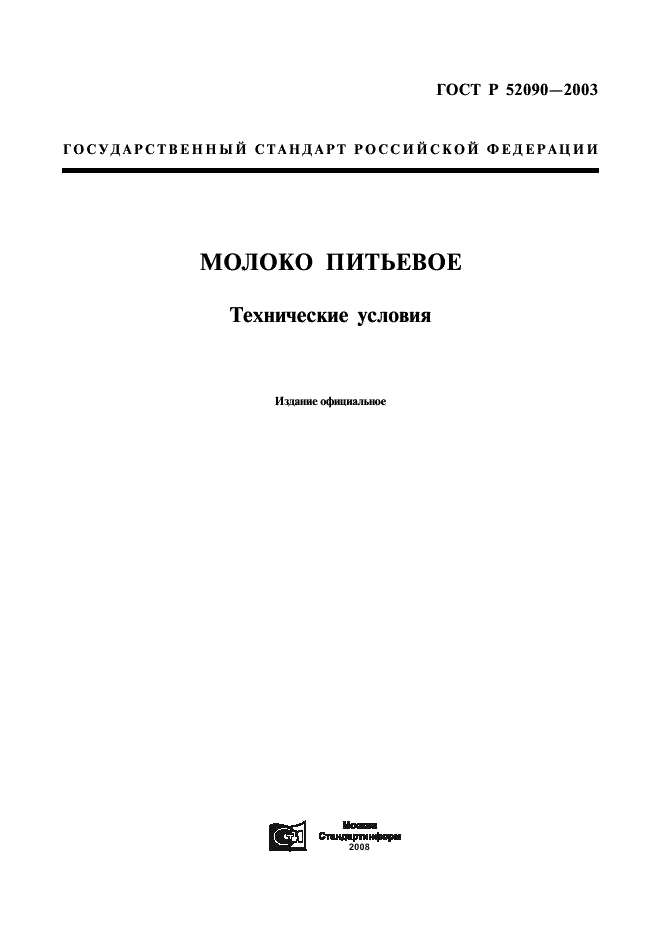 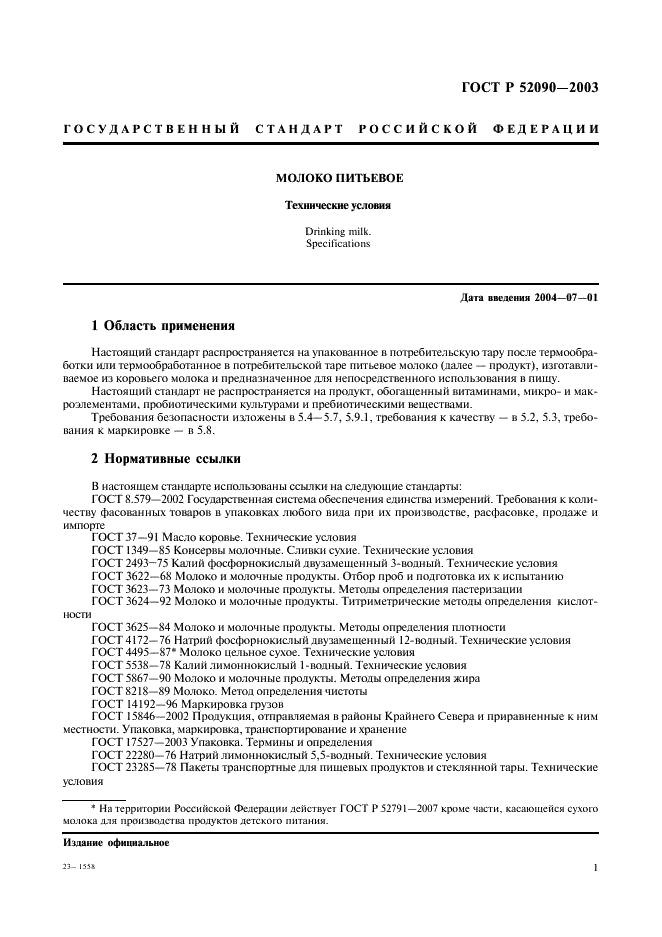 7
Оценка качества молока
внешний вид 
консистенция
цвет
запах
 вкус
Органолептические  показатели 
качества молока
кислотность
плотность
рН молока
 примеси соды и крахмала
 качество термической обработки молока
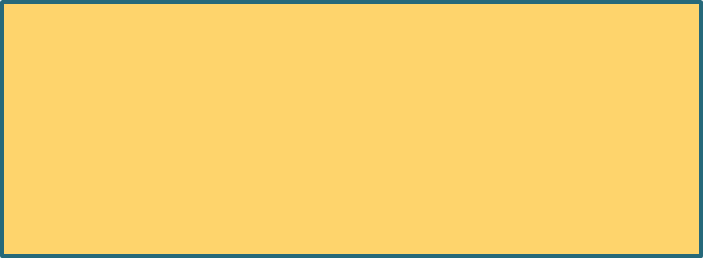 Физико-химические  показатели
качества молока
8
Анкетирование населения
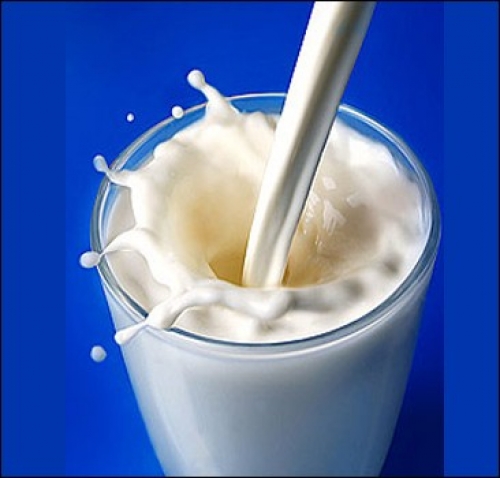 Самым  полезным напитком является ?
 Ваш любимый напиток ?
Молоко, каких производителей вы предпочитаете покупать?
 Довольны ли вы качеством молока, которое употребляете в пищу?
9
Результаты анкетирования
Рейтинг полезных напитков
10
Результаты анкетирования
Рейтинг любимых напитков
11
Результаты анкетирования
Предпочтение напитков населением различных возрастных групп
12
Результаты анкетирования
Молоко, покупаемое
 жителями п. Полетаево
Довольны ли покупатели качеством  молока, которое употребляют в пищу?
13
Определение органолептических показателей качества молока
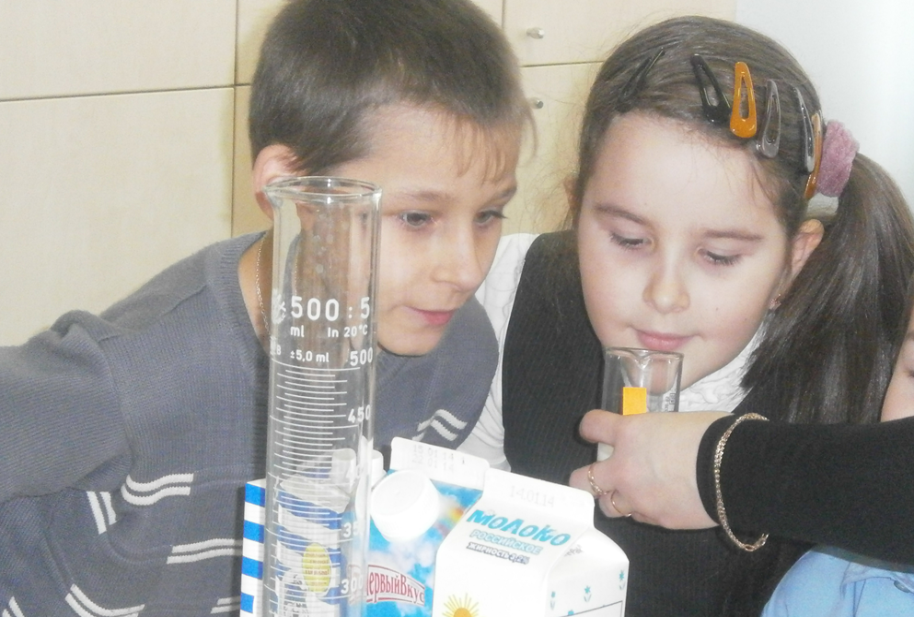 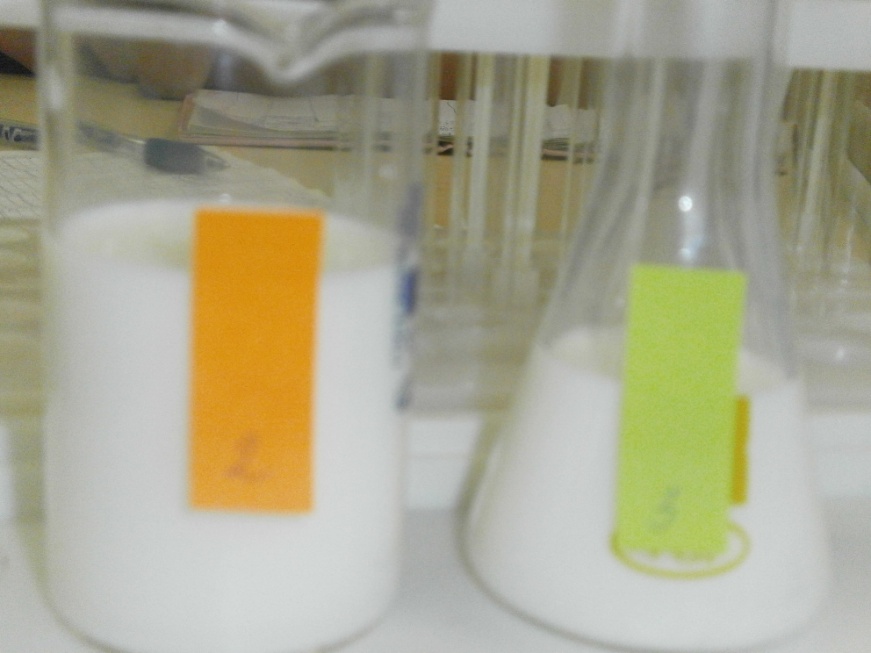 Определение запаха и вкуса
Определение цвета и консистенции
14
Исследование физико-химических показателей качества молока
Санитарно-пищевая
 мини-экспресс-лаборатория
 «СПЭЛ»
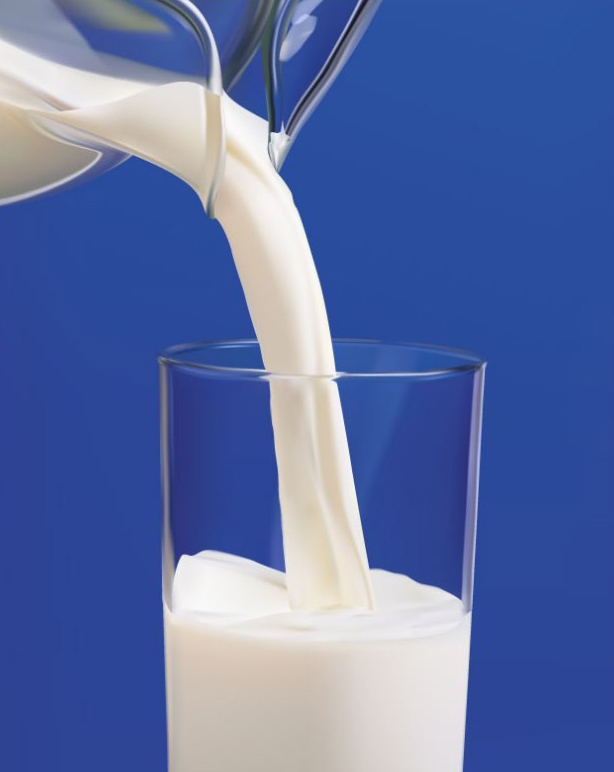 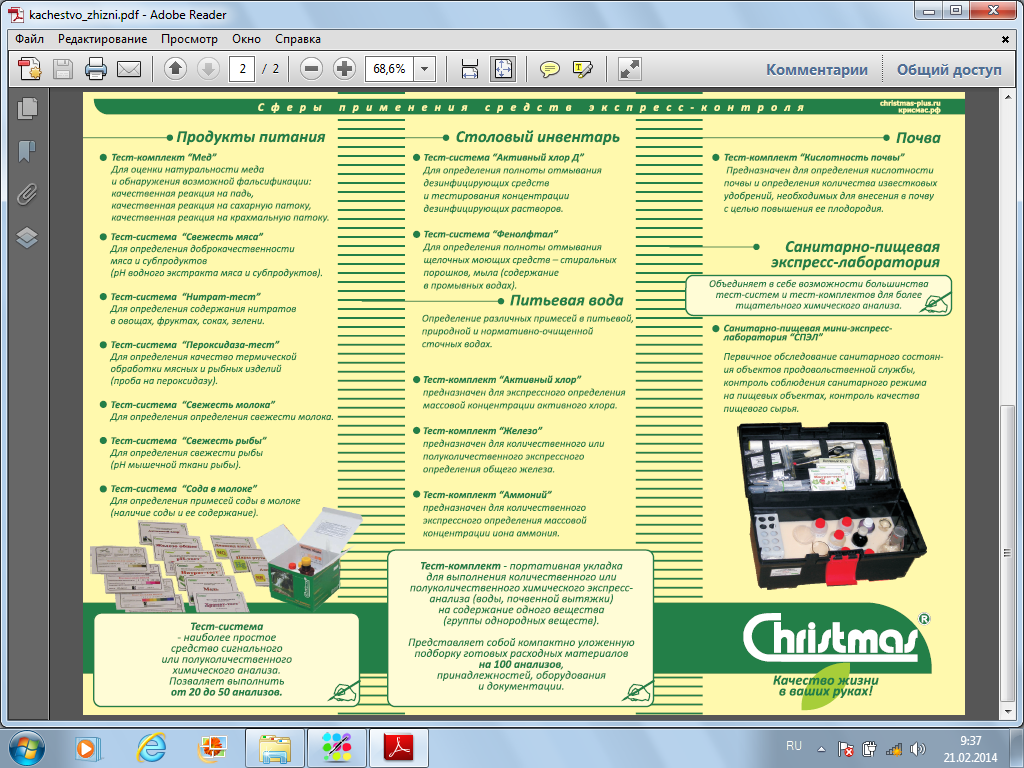 15
Определение кислотности молока
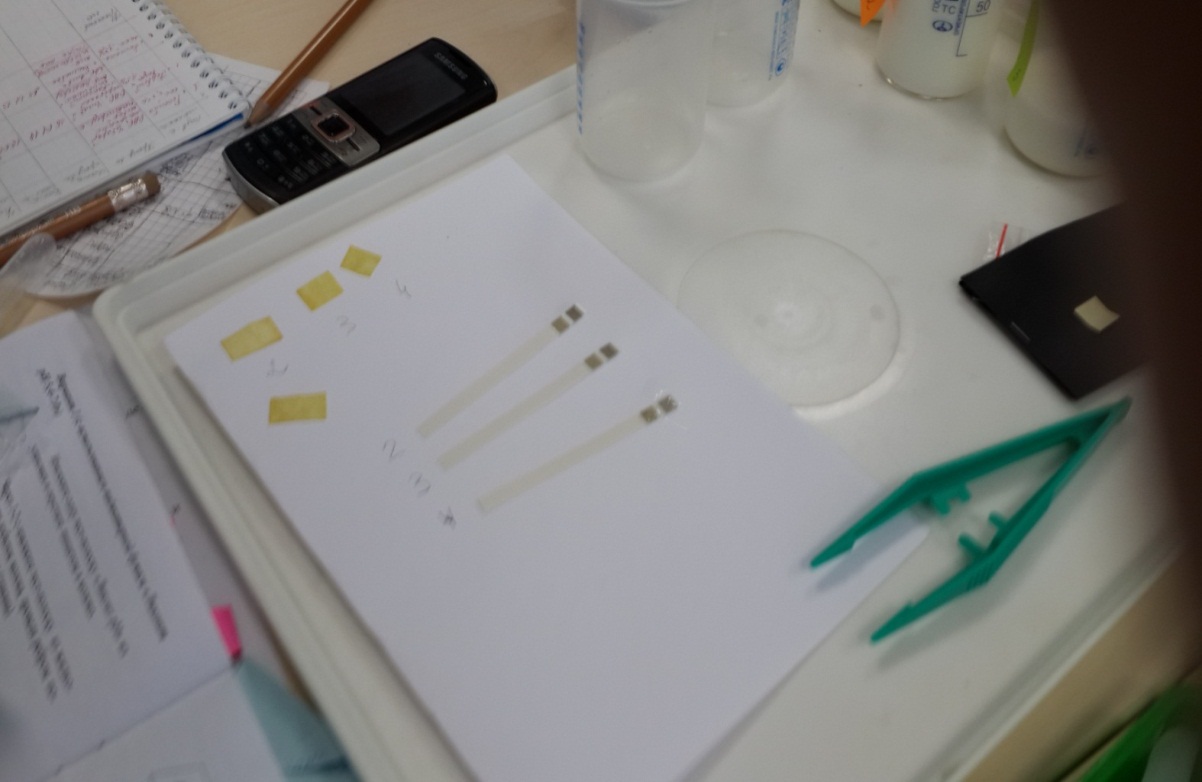 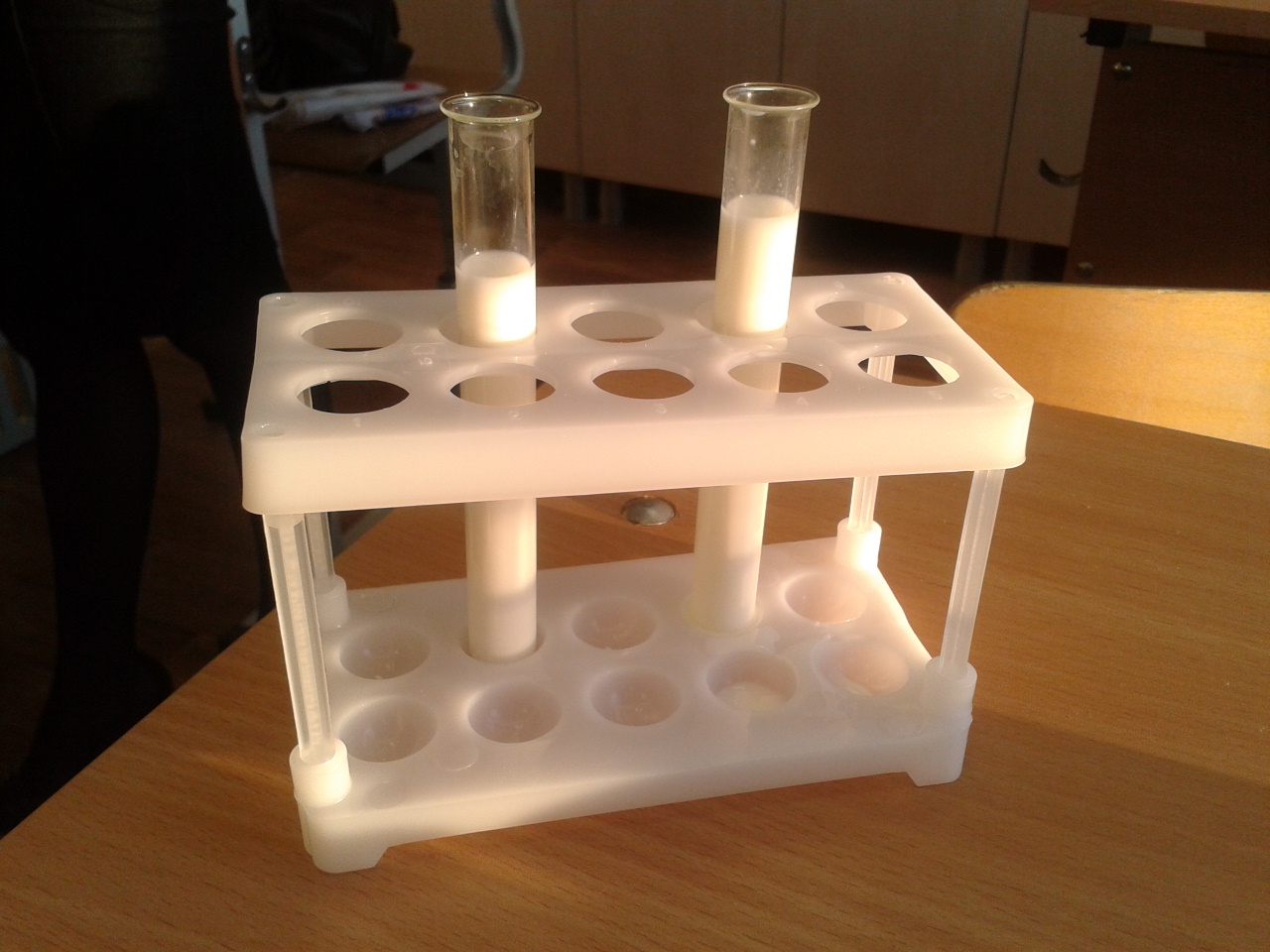 16
Определение примеси соды и крахмала
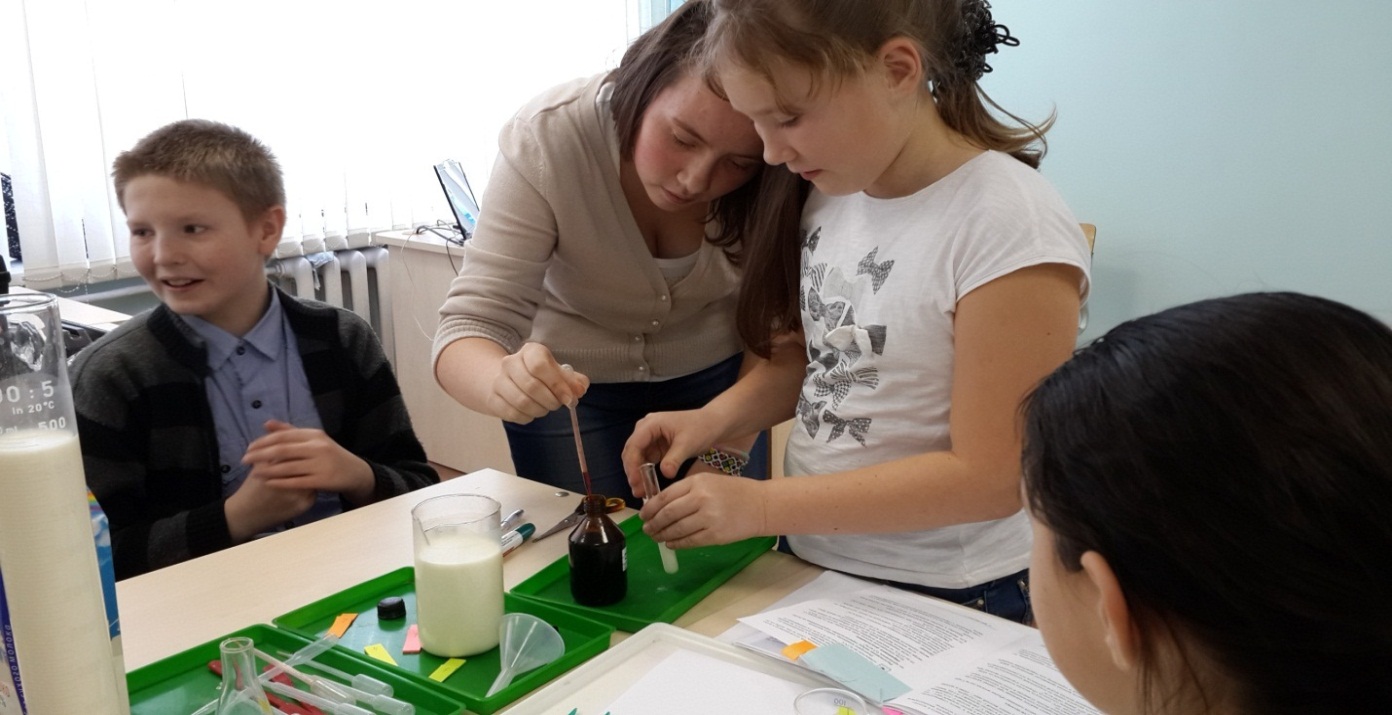 17
Определение качества термической обработки молока
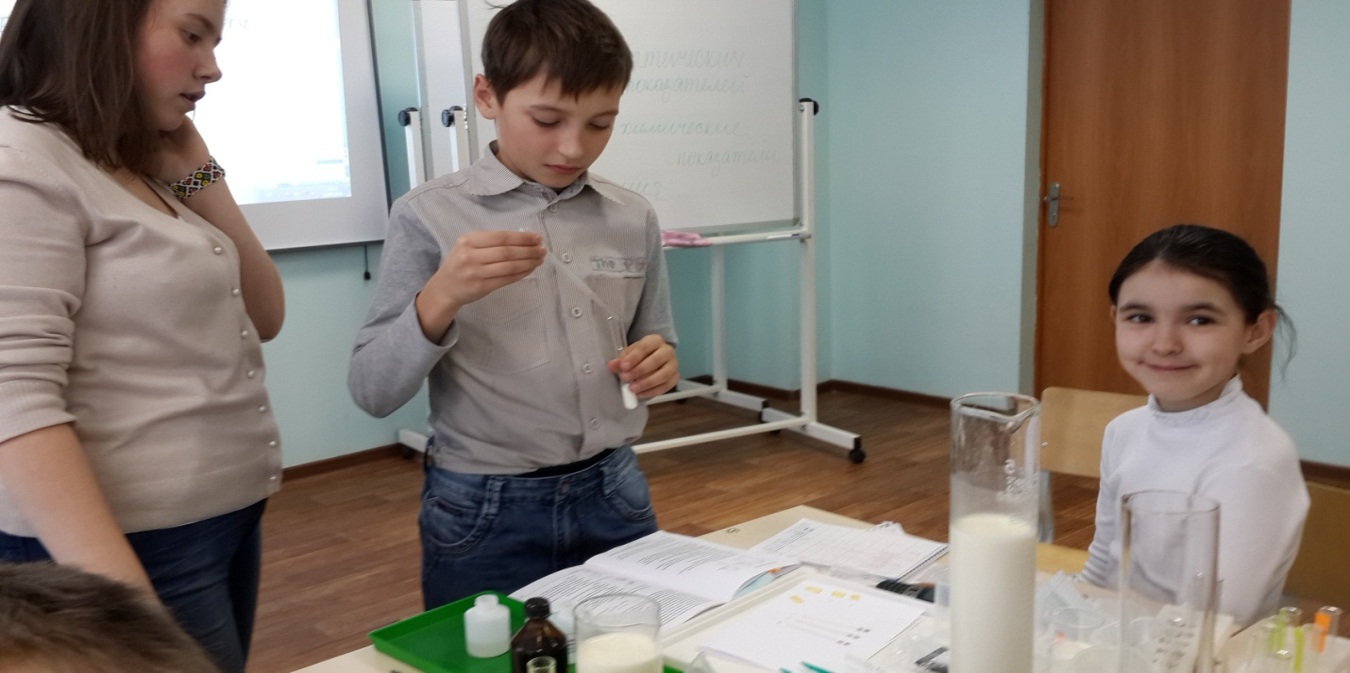 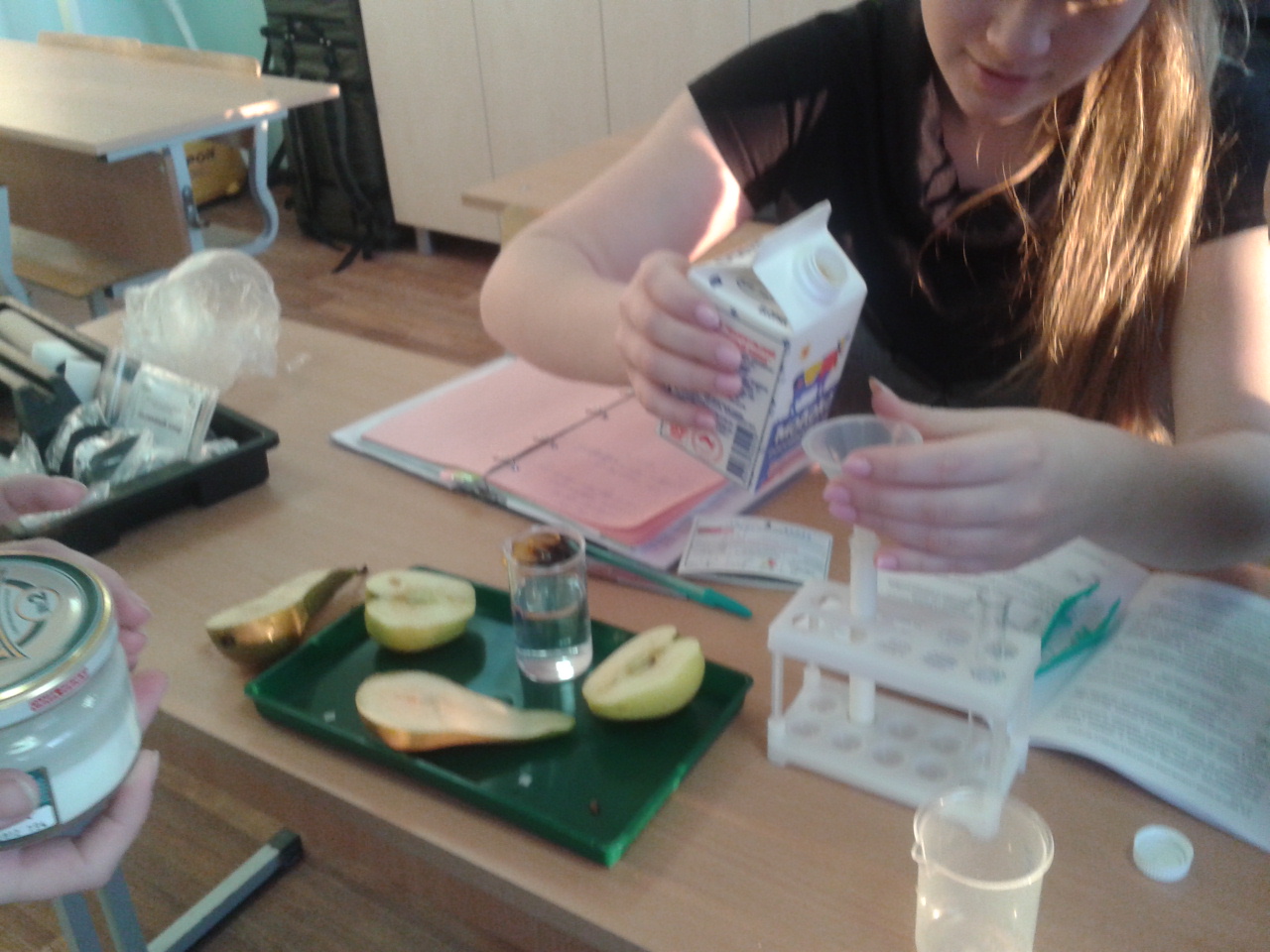 18
Определение плотности молока
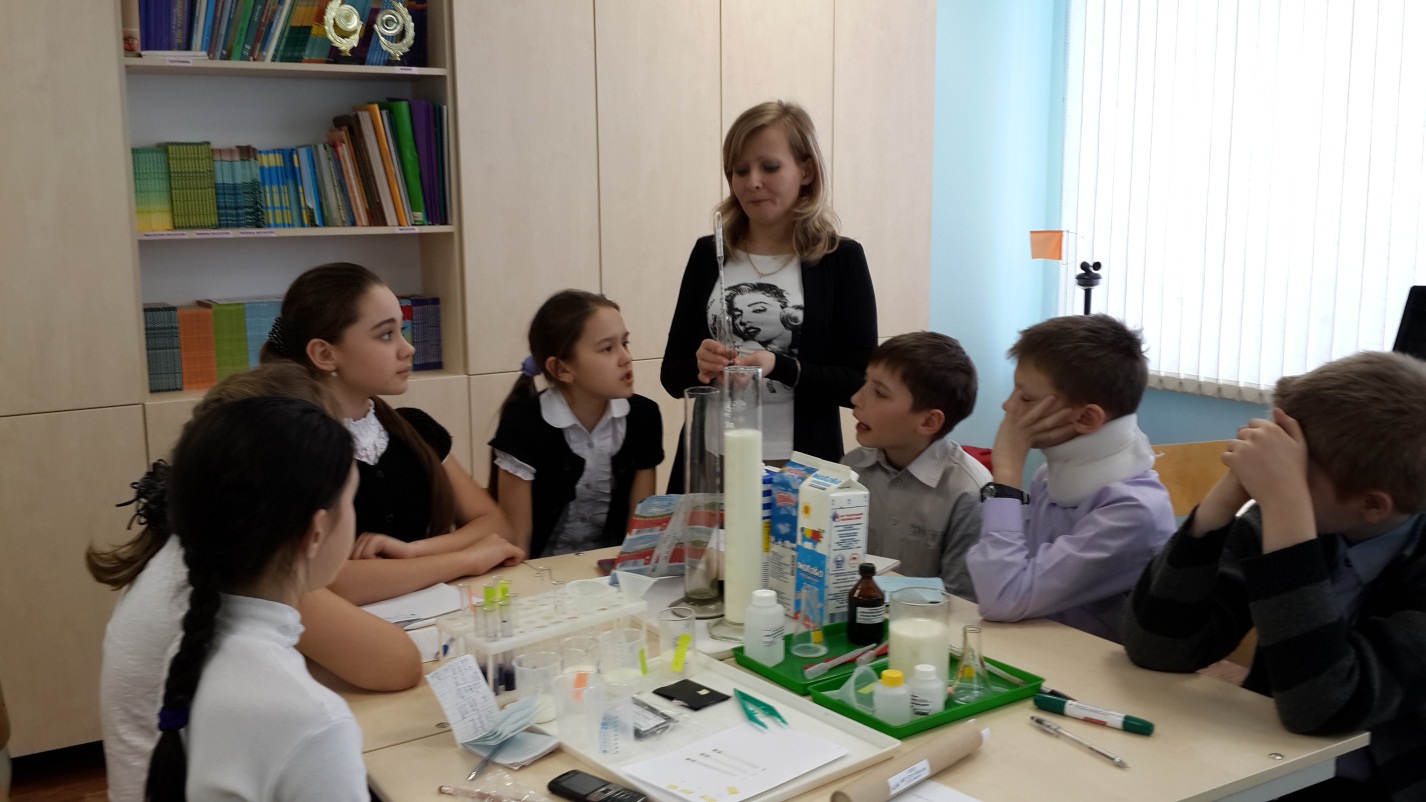 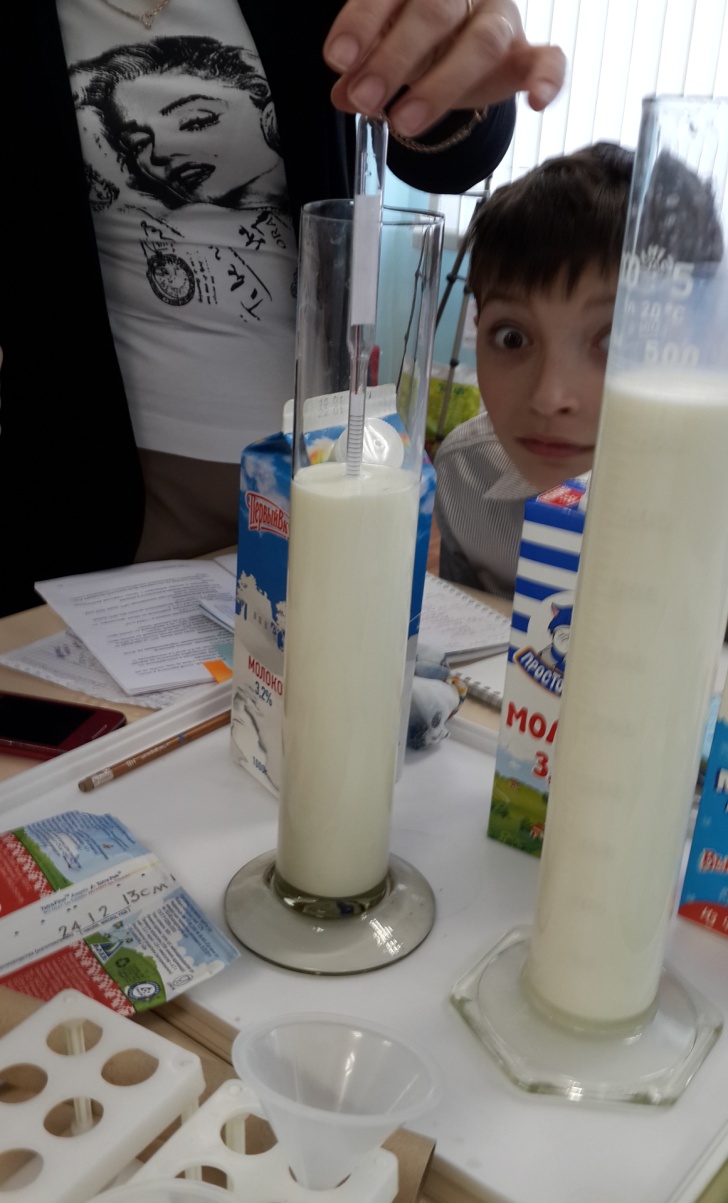 19
Определение плотности молока
20
Рейтинг качества молока
Соответствие органолептических и физико-химических показателей исследуемого  молока ГОСТу от 01.07.2004г.
21
Выводы
Изучен ассортимент молока, реализуемого  в пос. Полетаево.
Изучены источники информации в литературе и Интернете по данной теме.
Проведено анкетирование на тему «Молоко, которое мы пьём». Население относит молоко к полезным продуктам, довольно его качеством, но не всегда считает его любимым.
Выбраны методики органолептического и физико-химического  определения качества молока.
Исследуемое магазинное молоко не является в полной мере качественным, особенно в холодное время года.
22